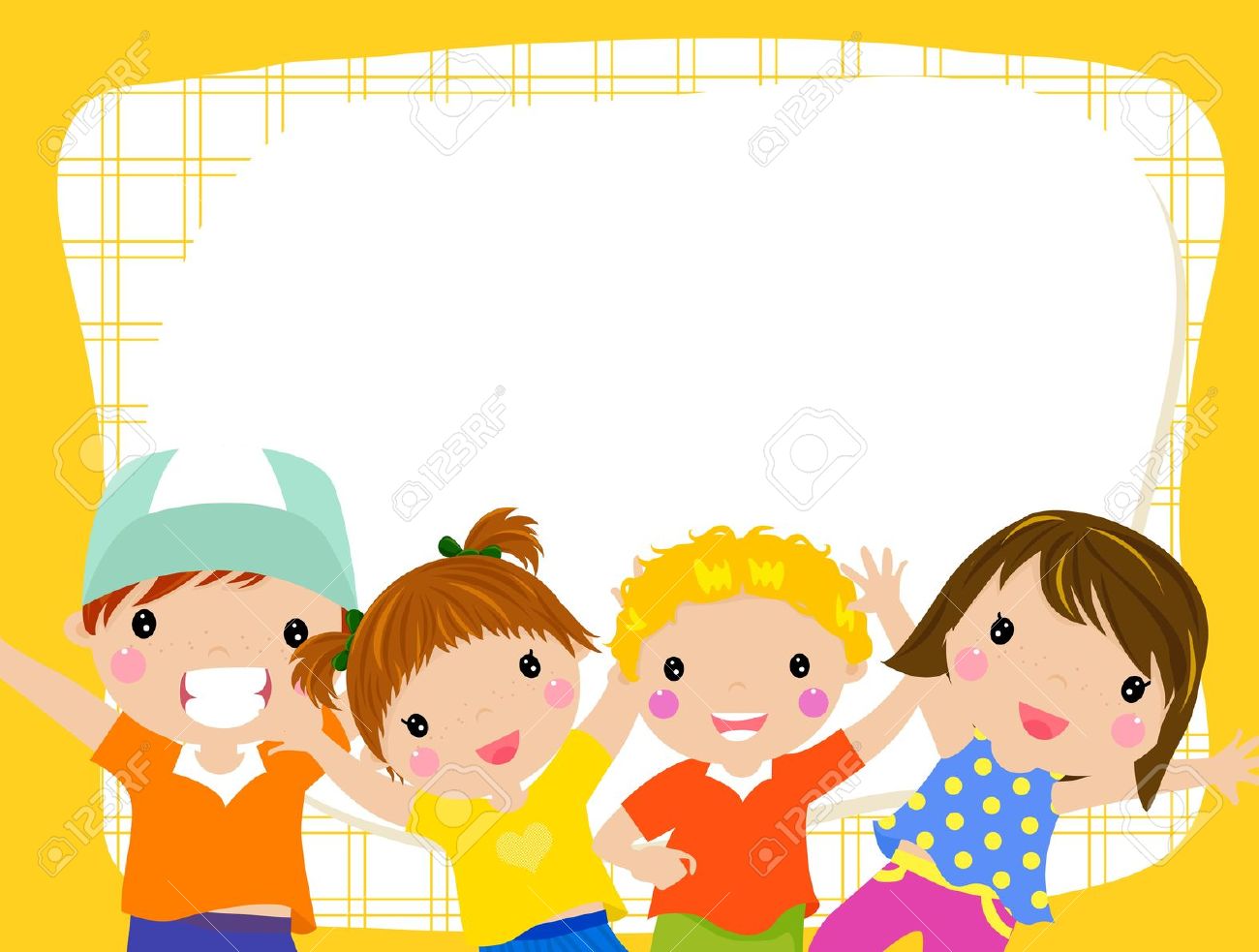 CHÀO MỪNG CÁC CON 
ĐẾN VỚI LỚP HỌC
Trực tuyến
Chủ đề I:
KHÁM PHÁ MÁY TÍNH
Bài 4
THƯ ĐIỆN TỬ (TIẾP THEO)
a. Hoạt động cơ bản
1.Gửi thư có đính kèm tệp tin
2)Gõ địa chỉ của người nhận
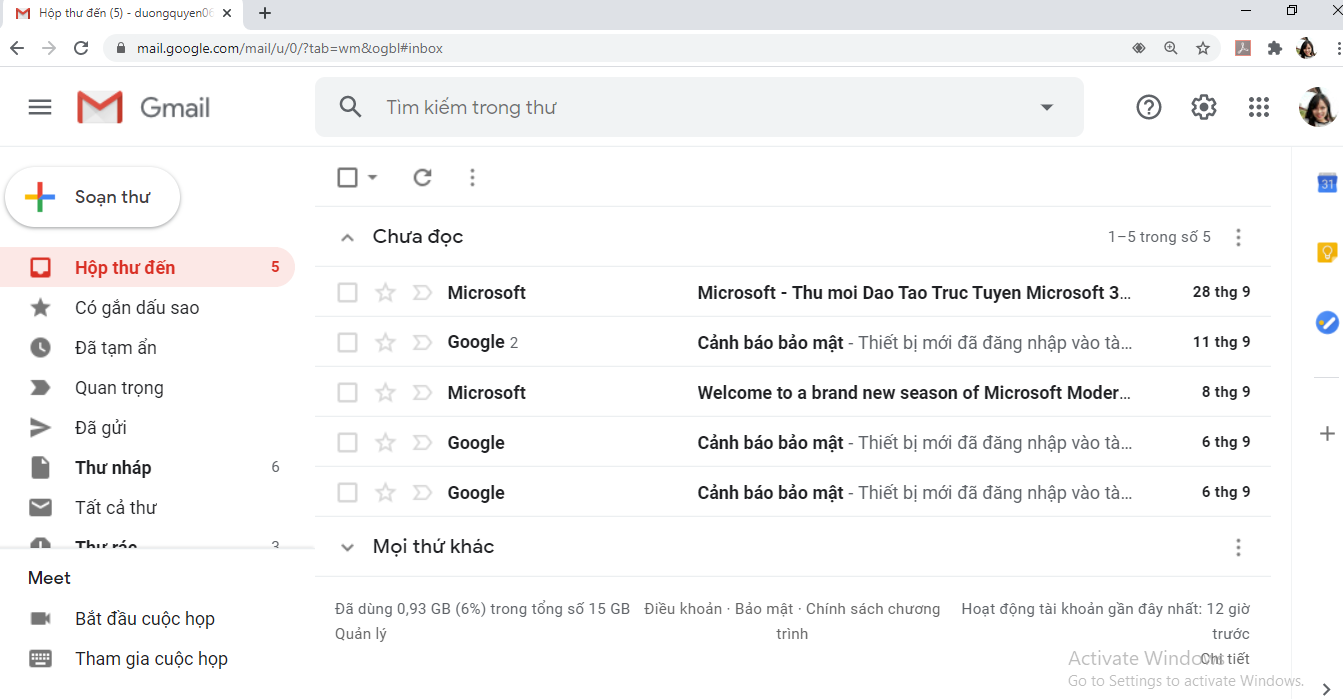 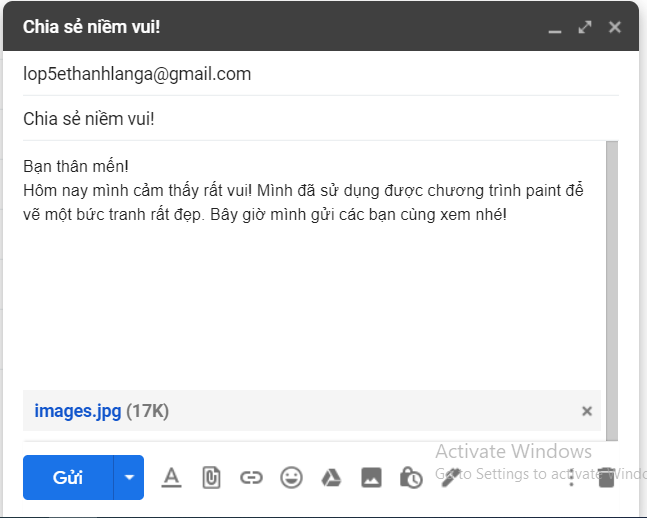 1)Nháy chuột soạn thư
4)Soạn nội dung thư
3)Gõ tiêu đề cho bức thư
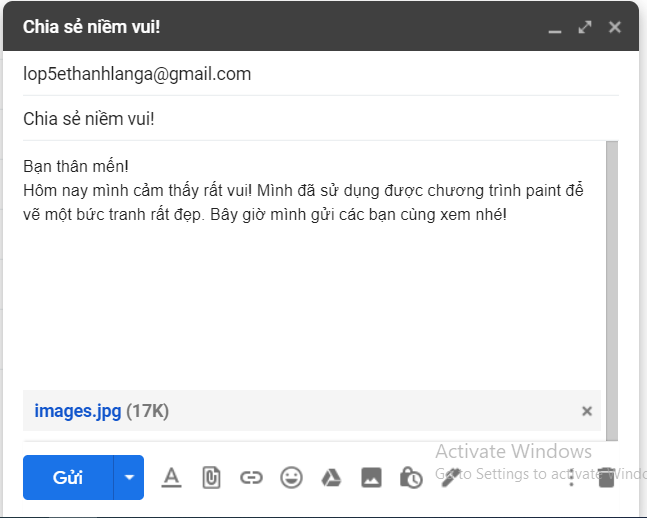 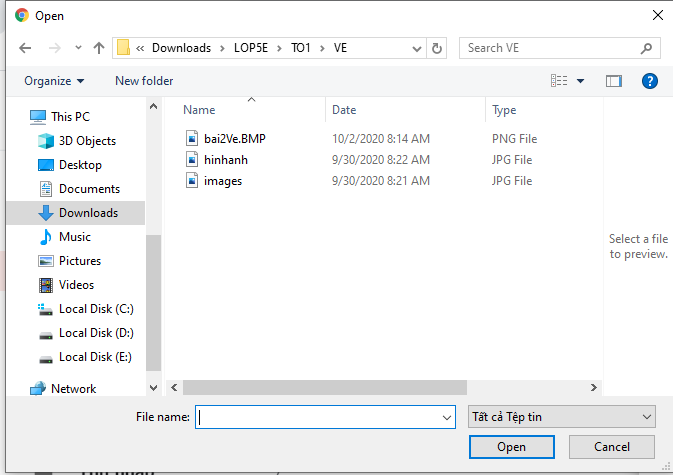 2) Mở thư mục có chứa tệp muốn gửi và nháy chuột vào tệp muốn gửi
1)Nháy chuột vào hình cái ghim
3) Chọn Open
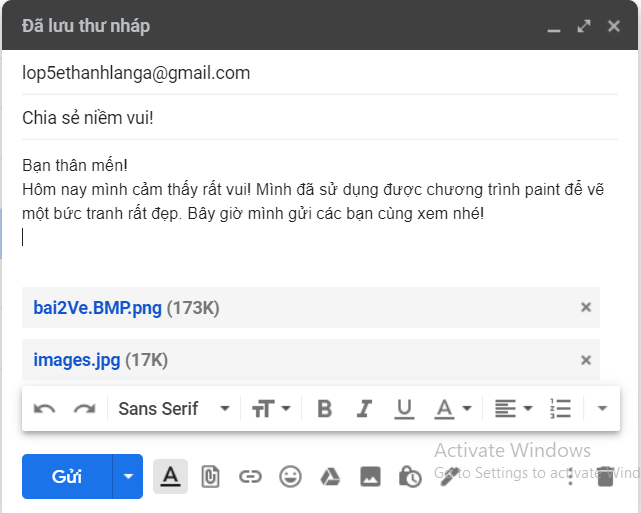 Đây là những tệp tin cần gửi
4) Chọn Gửi
2. NHẬN THƯ CÓ TỆP TIN  ĐÍNH KÈM
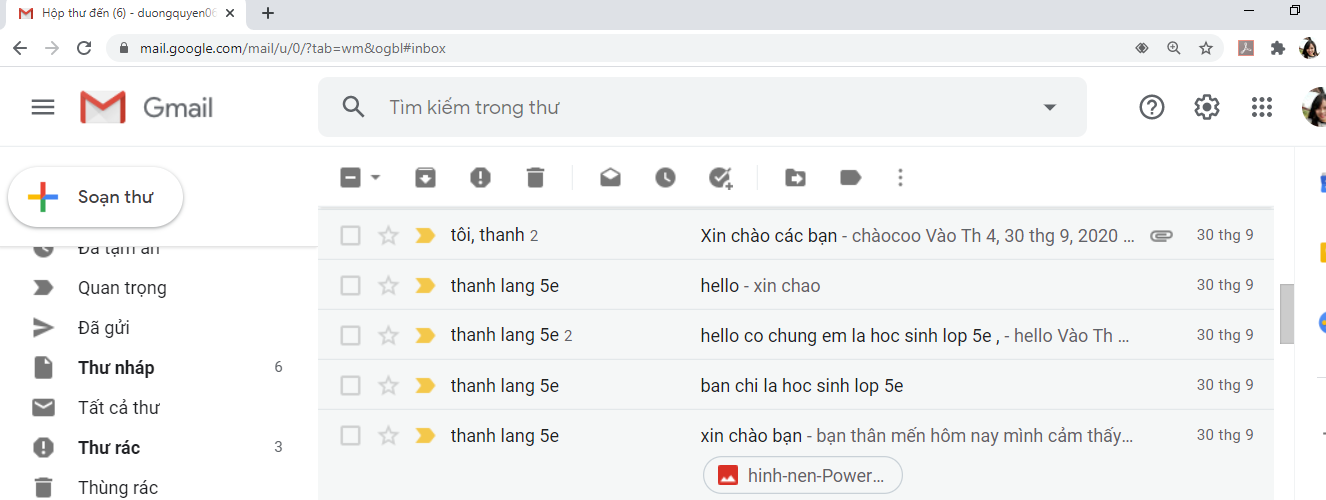 Hình cái ghim cho biết thư có đính kèm tệp
1)Nháy đúp chuột mở thư đến
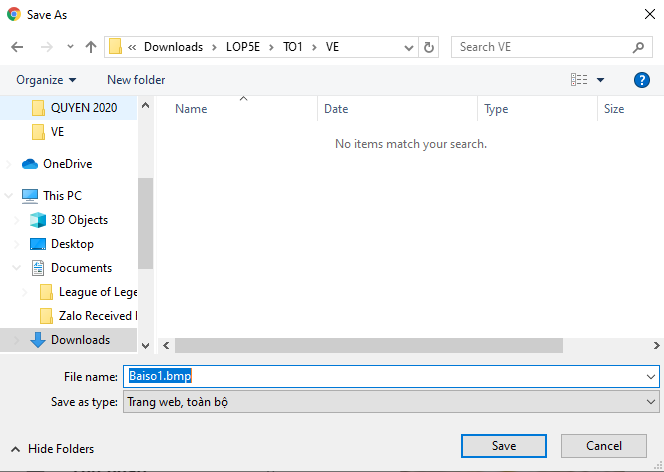 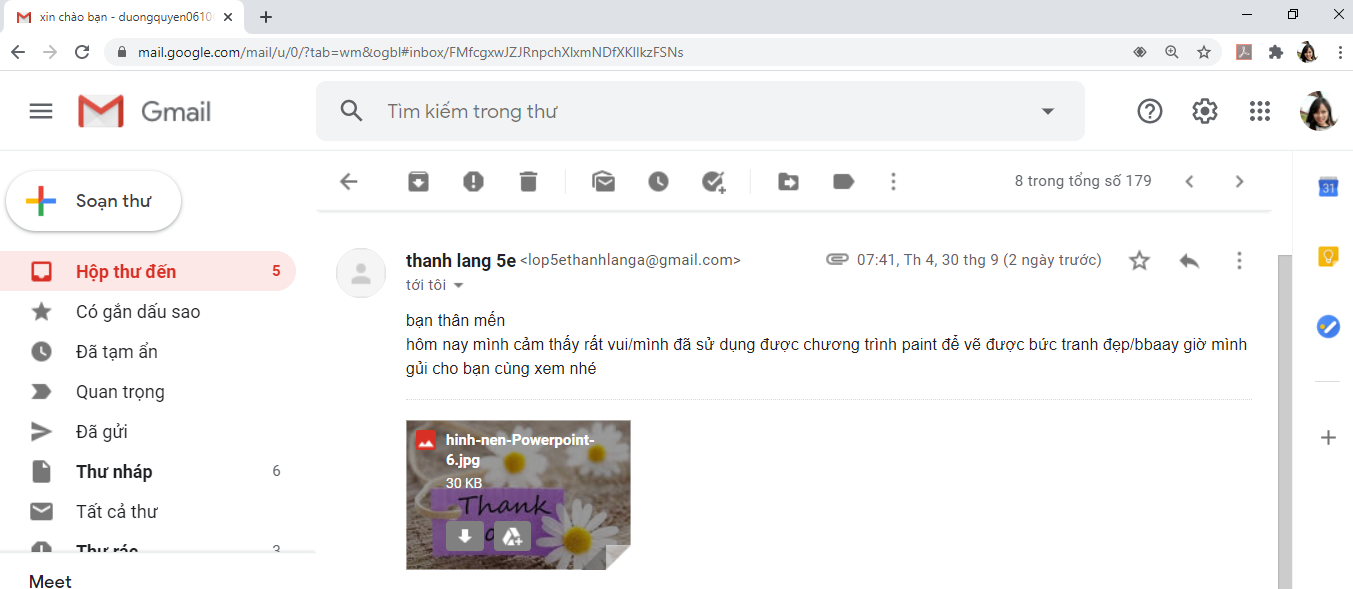 3) Mở thư mục sẽ lưu tệp tải về
4) Chọn Save
2) Nháy vào mũi tên để tải về
A.HOẠT ĐỘNG CƠ BẢN
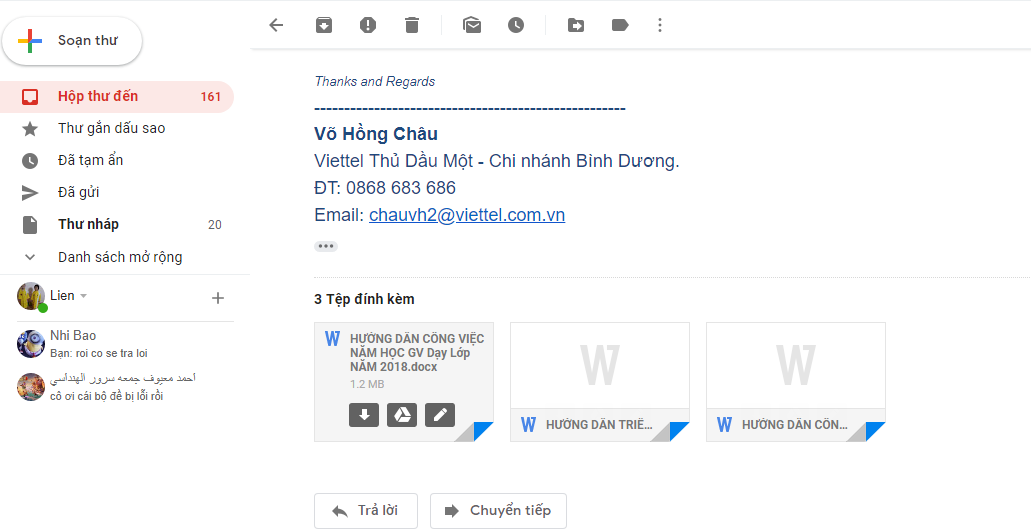 Thư  nháp là thư đã soạn  nhưng chưa được gửi
Xem các thư đã gửi và thư nháp
NỘI DUNG THỰC HÀNH
1.Soạn và gửi cho bạn trong nhóm bức thư có đính kèm 1 tệp văn bản word(.docx) với nội dung như sau:
Bạn thân mến!
Tớ mới sưu tập một bài thơ rất hay.Tớ đã soạn thảo và trình bày rất đẹp.Tớ gửi cho bạn cùng xem nhé!
2.Đăng nhập vào  hộp thư của em để đọc thư bạn gửi cho mình và tải về máy tính  tệp đính kèm.
3.Đăng xuất khỏi hộp thư của em sau khi đọc xong thư của bạn gửi.